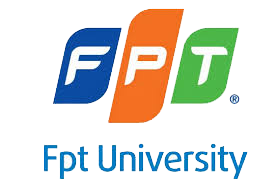 12SQ
Clash of 12 clans
Supervisor: Phan Trường Lâm
Team member :  -  Lê Mạnh Tùng              -  Lê Cảnh Nghị
                                -  Nguyễn Lâm Hùng        -  Đào Đức Trình
                                -  Nguyễn Trường Giang
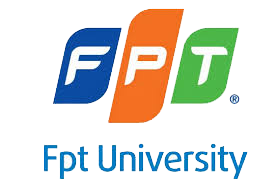 1
2
3
4
5
6
7
Software Requirement  Specification
Introduction
Project Management
Testing
Summary
Demo, Q&A
Software Design Description
Outline of content
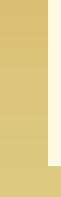 Clash of 12 clans
I- Introduction
Background

Nowadays, in Vietnam, there are many problems of learning and teaching history subject in schools.
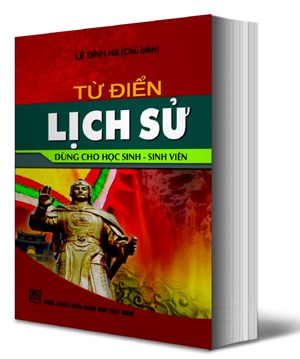 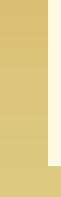 Clash of 12 clans
I- Introduction (cont.)
Literature Review of Existing System
Travian
Ikariam
“Bát Quái Trận Đồ”
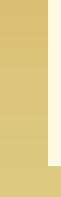 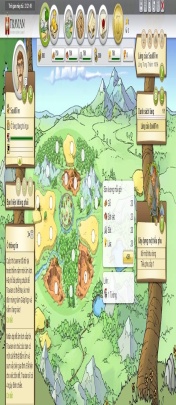 Clash of 12 clans
I- Introduction (cont.)
Our Proposal
Build “12 Sứ Quân” game, a strategy game, which has historical contents in period of chaos - 12 lords. The player acts as one part of history, they can participate in the battles with the historic characters, context and learn more about the historic
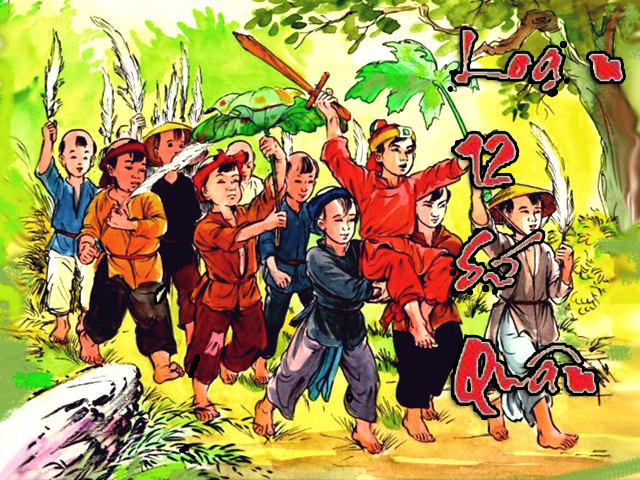 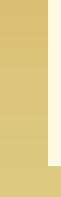 Clash of 12 clans
II- Project Manager
1. Development Environment
Hardware
Software
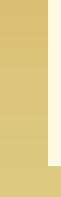 Clash of 12 clans
II- Project Manager(Cont.)
2. Project organization
* Role member
* Role member
- Language: Java, CSS, HTML, JavaScript.
- Front-end technologies: jQuery, AJAX. 
- Architecture and design patterns: MVC.
- Database: SQL Server. 
- Framework: JSF.
- Development tools: NetBeans IDE 8.0, SQL Server 2008.
- Design tools: Astah, Lucidchart.
- Communication tools: Skype, Google mail, Facebook
- Document tools: Microsoft Office 2007, Microsoft Project 2013.
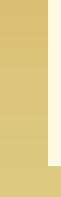 Clash of 12 clans
II- Project Manager(Cont.)
3. Project management plan
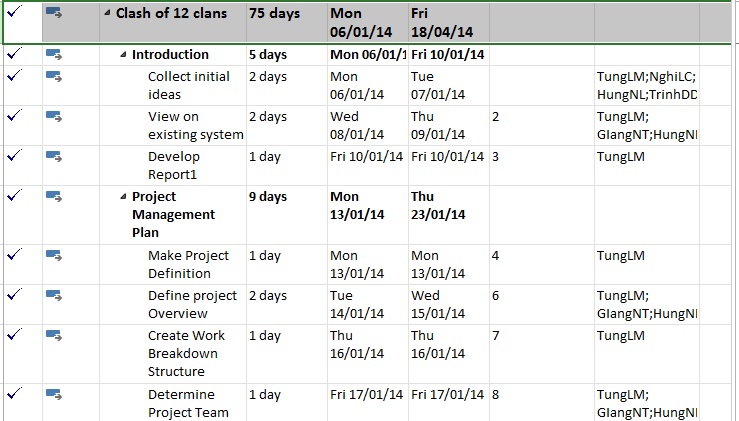 Clash of 12 clans
II- Project Manager(Cont.)
3. Project management plan
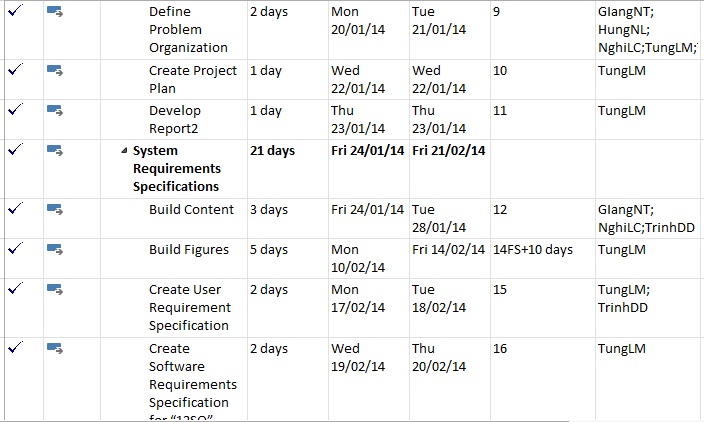 Clash of 12 clans
II- Project Manager(Cont.)
3. Work breakdown structure
Clash of 12 clans
III- Software requirement specification
1. Type of Users
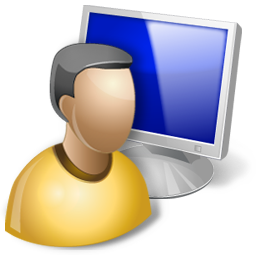 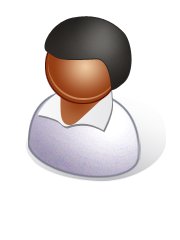 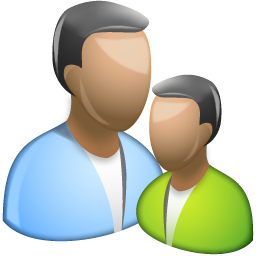 Guest
Admin
Player
Clash of 12 clans
III- Software requirement specification
2. User requirement specification
2.1 Function requirements
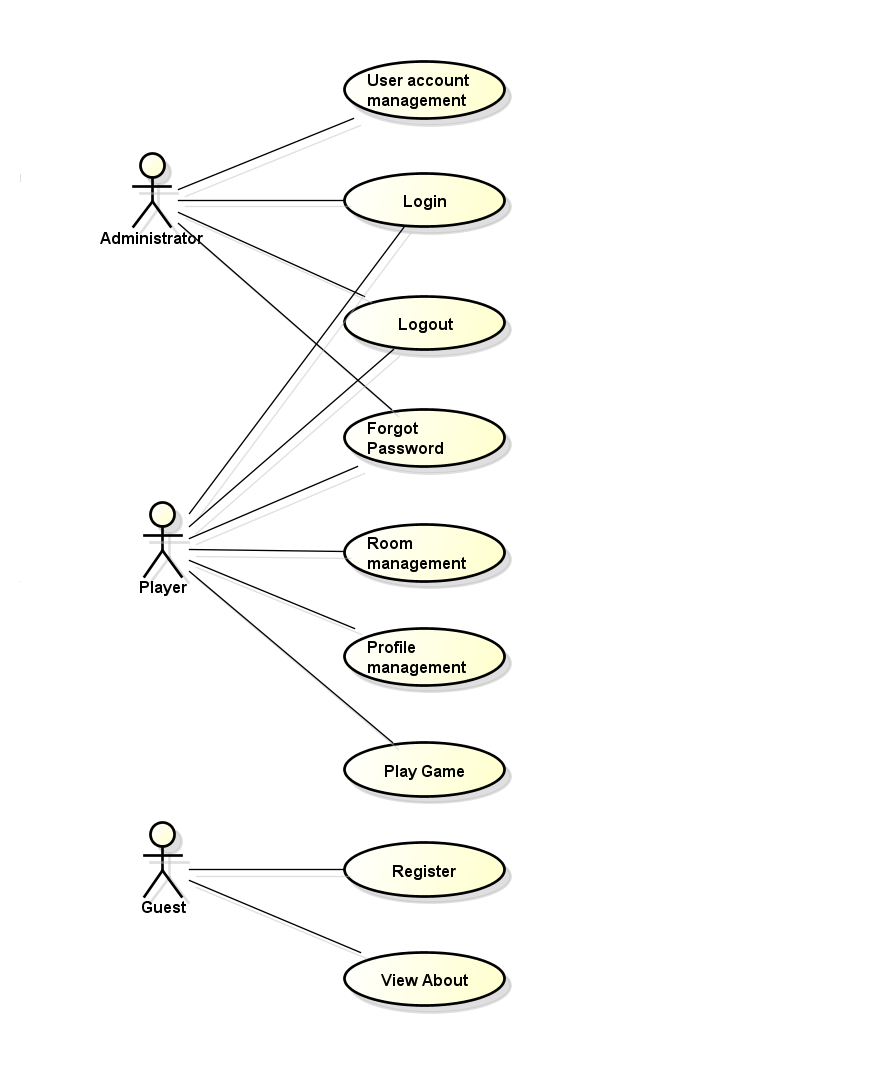 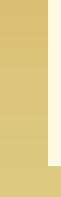 Clash of 12 clan
III- Software requirement specification
Use Case Diagram for Player
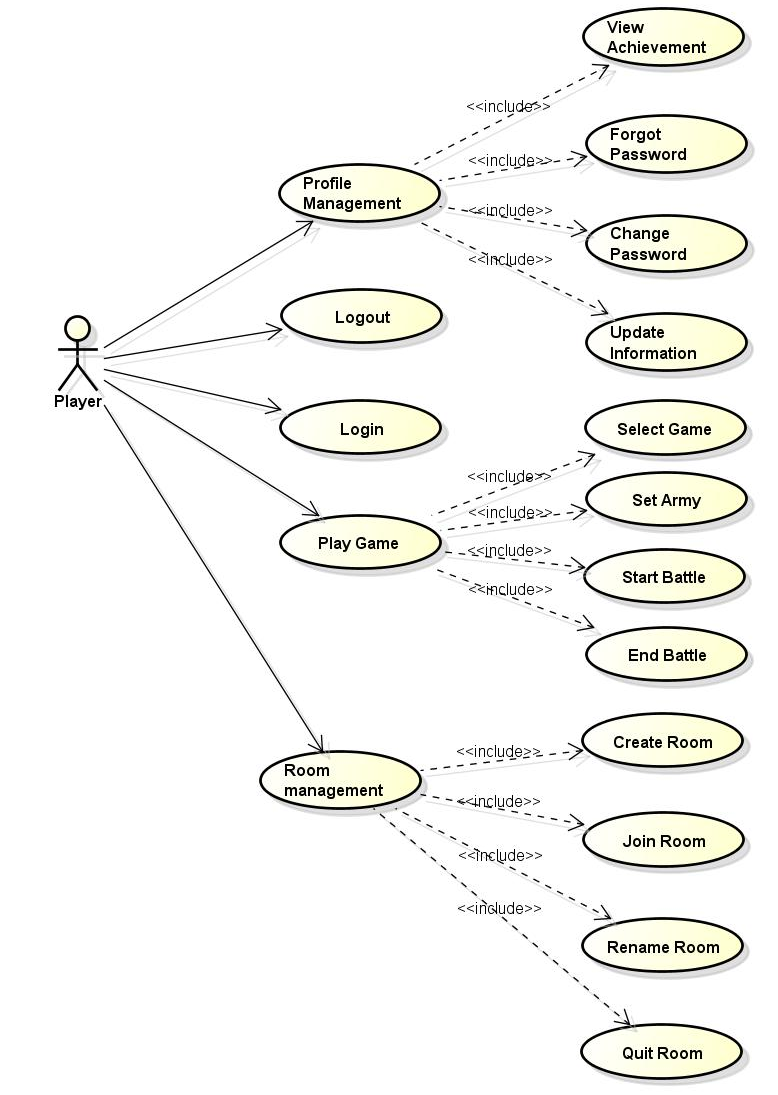 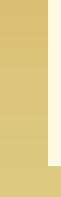 Clash of 12 clan
III- Software requirement specification
2. User requirement specification (cont.)
2.2 Figures
In the battle have two forces:
Attack force:
- Forces conquered the stronghold.
- Fix number of group and limit units in group.
* Example game “12 Sứ Quân” attack forces have 4 groups and each group have limit 10000 units.
Defend force:
- Forces defend stronghold.
- Receive benefits from the stronghold.
- Fix number of group and limit units in each type group.
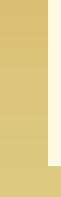 (*) Coefficient defense increases for attack-value, defend-value of defend forces.
Clash of 12 clan
III- Software requirement specification
2. User requirement specification (cont.)
2.2 Figures
Army:
Use both attack forces, defend forces
Each game has different army systems but have common characteristics
Example game “12 Sứ Quân”:
Army type and characteristics table:
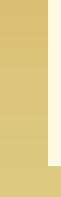 Clash of 12 clan
III- Software requirement specification
2. User requirement specification (cont.)
2.2 Figures
Formula
- Attack:
EAA =  ASPA * USPA * (1 + TSPA)  +  AARA * UARA * (1 + TARA)  +  ASWA * USWA *
 (1 + TSWA)  +  ACL * UCLA * (1 + TCLA)  +  ACT * UCTA * (1 + TCTA)

EDA = DSPA * USPA * (1 + TSPA)  +  DARA * UARA * (1 + TARA)  +  DSWA * USWA *
 (1 + TSWA)  +  DCLA * UCLA * (1 + TCLA)  +  DCTA * UCTA * (1 + TCTA)

ECA = CSPA * USPA  +  CARA * UARA  +  CSWA * USWA  +  CCLA * UCLA  +  CCTA * UCTA
- Defend:
EAD = ASPD * USPD * (1 + TSPD) +  AARD * UARD * (1 + TARD)  +  ASWD* USWD *
 (1 + TSWD)  +  ACLD * UCLD * (1 + TCLD)  +  ACTD * UCTD * (1 + TCTD)

EDD = DSPD * USPD * (1 + TSPD)  +  DARD * UARD * (1 + TARD)  +  DSWD * USWD *
 (1 + TSWD)  +  DCLD * UCLD * (1 + TCLD)  +  DCTD* UCTD * (1 + TCTD)

ECD = CSPD * USPD  +  CARD * UARD  +  CSWD * USWD  +  CCLD * UCLD  +  CCTD * UCTD
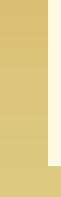 Clash of 12 clan
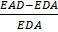 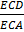 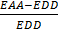 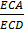 III- Software requirement specification
2. User requirement specification (cont.)
2.2 Figures
Determining win or lose:
Determine the rate of damage on each force (R):
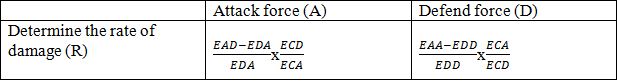 Determine the results battle:
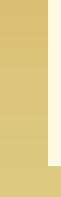 Clash of 12 clan
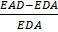 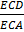 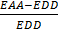 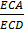 III-Software requirement specification
2. User requirement specification (cont.)
2.2 Figures
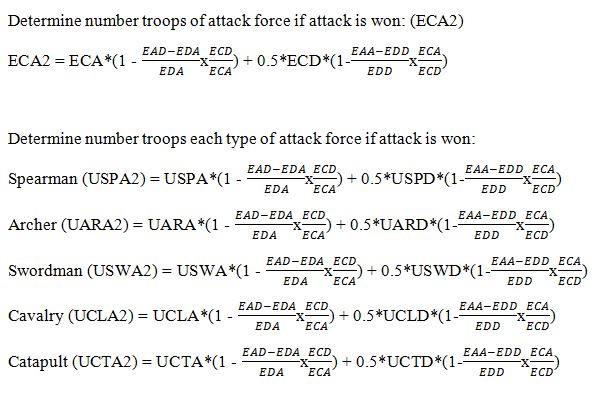 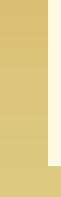 Clash of 12 clan
III- Software requirement specification
3.Non-functional requirements
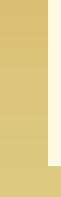 Clash of 12 clans
IV- Software Design Description
Overall System architecture
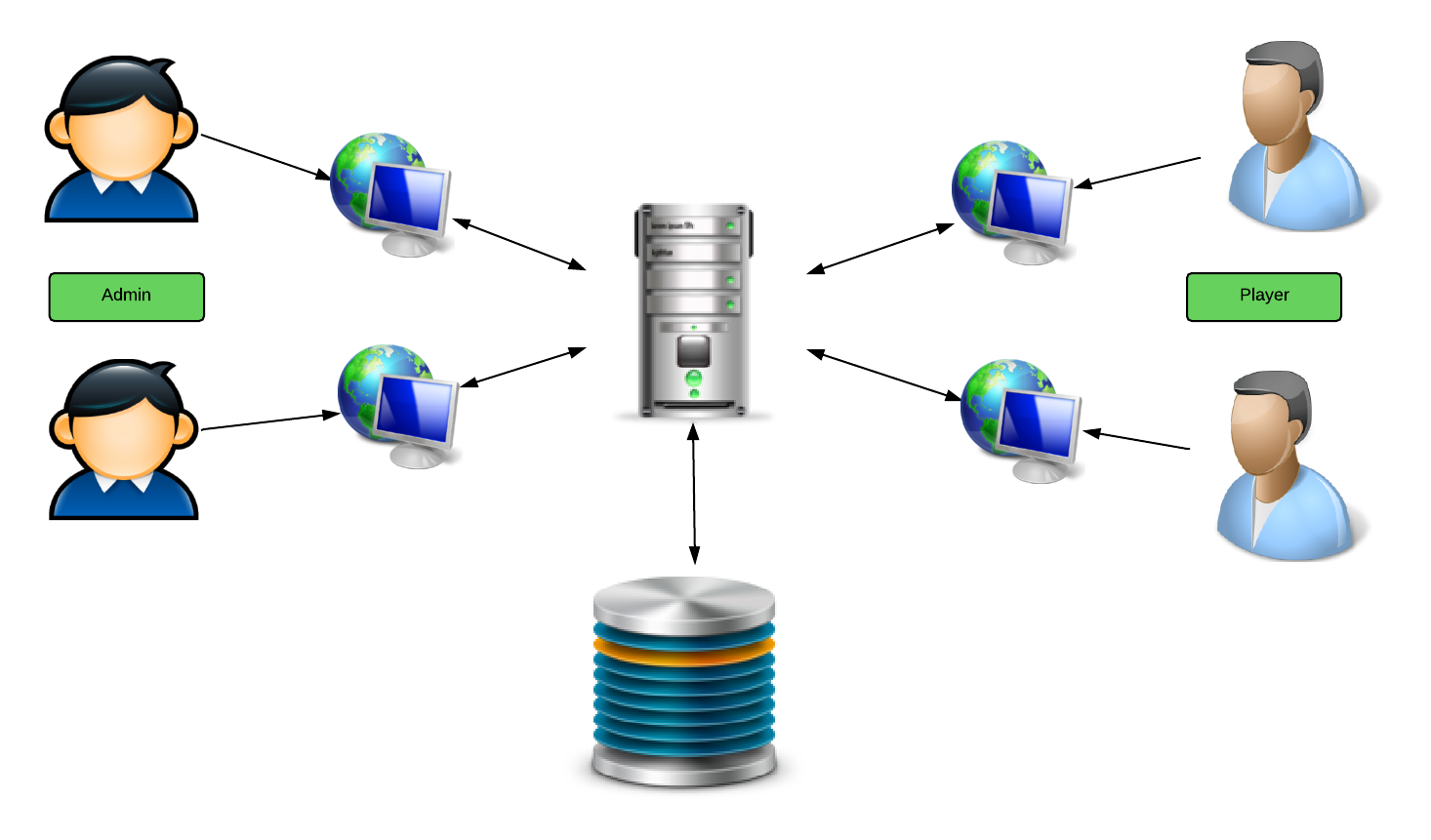 Clash of 12 clans
IV- Software Design Description(cont.)
MVC Architecture
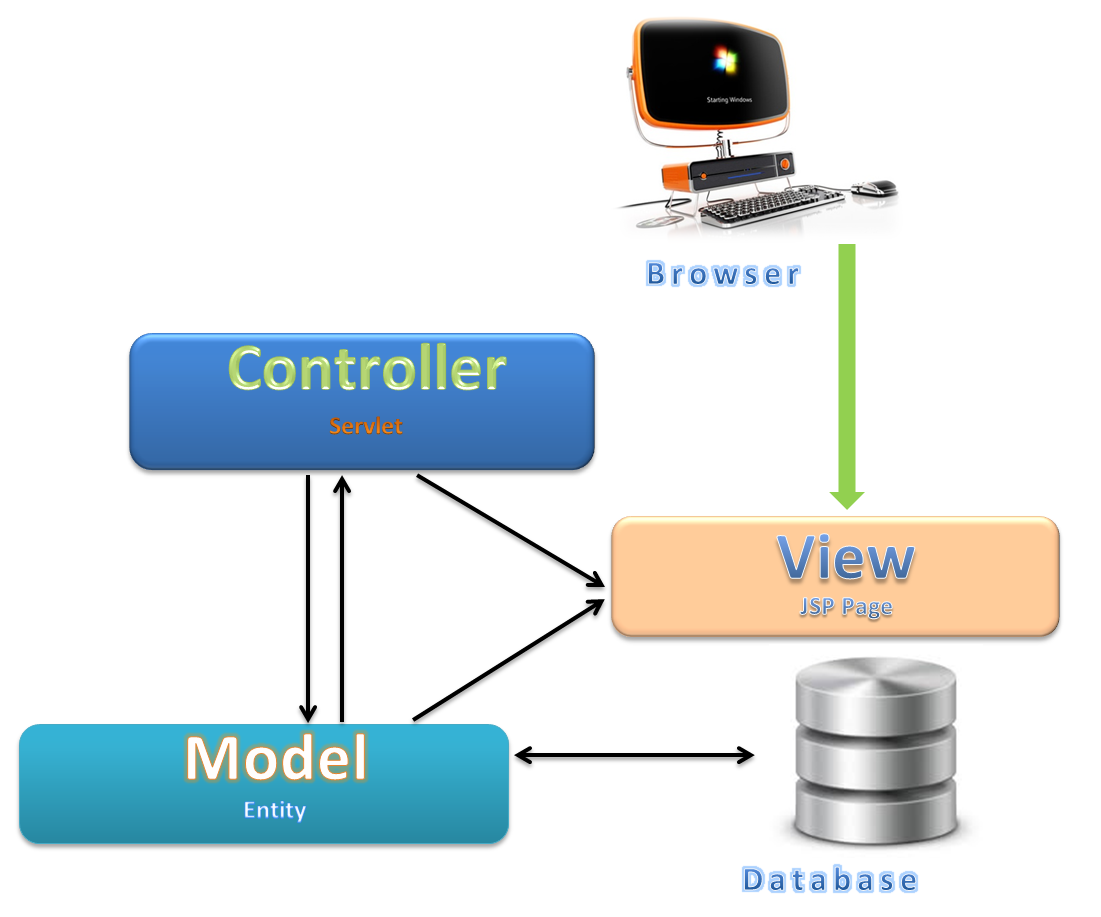 Clash of 12 clans
IV- Software Design Description(cont.)
Database Design
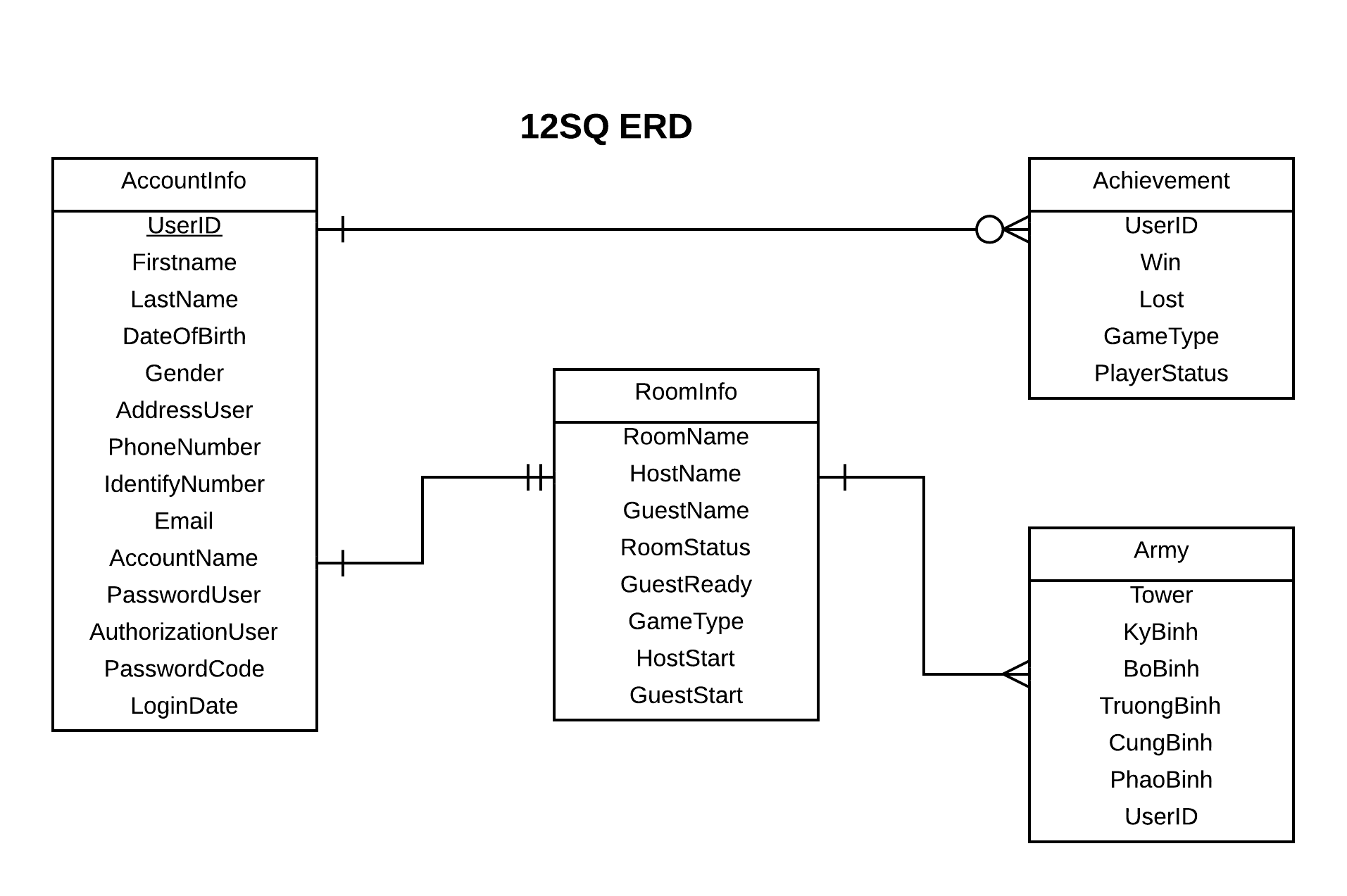 Clash of 12 clans
IV- Software Design Description(cont.)
Component Diagram
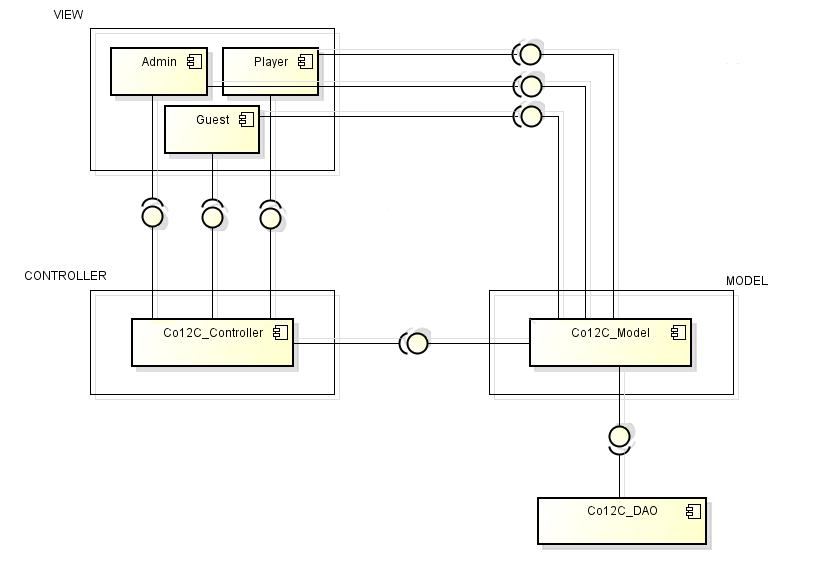 Clash of 12 clans
IV- Software Design Description(cont.)
First cut of class diagram
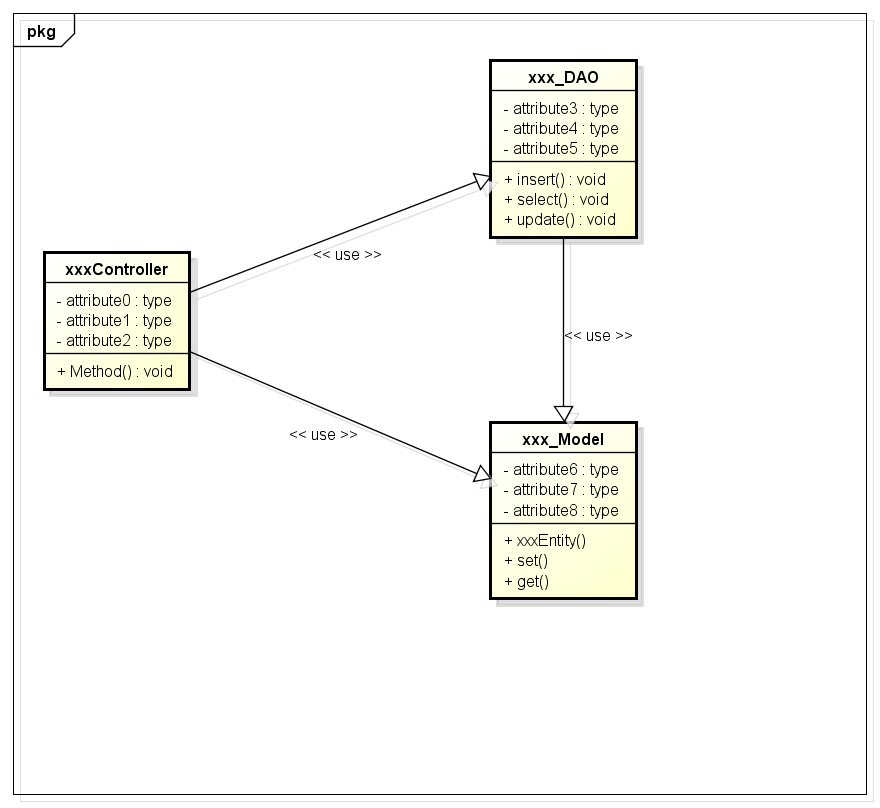 Clash of 12 clans
IV- Software Design Description(cont.)
Sequence diagram
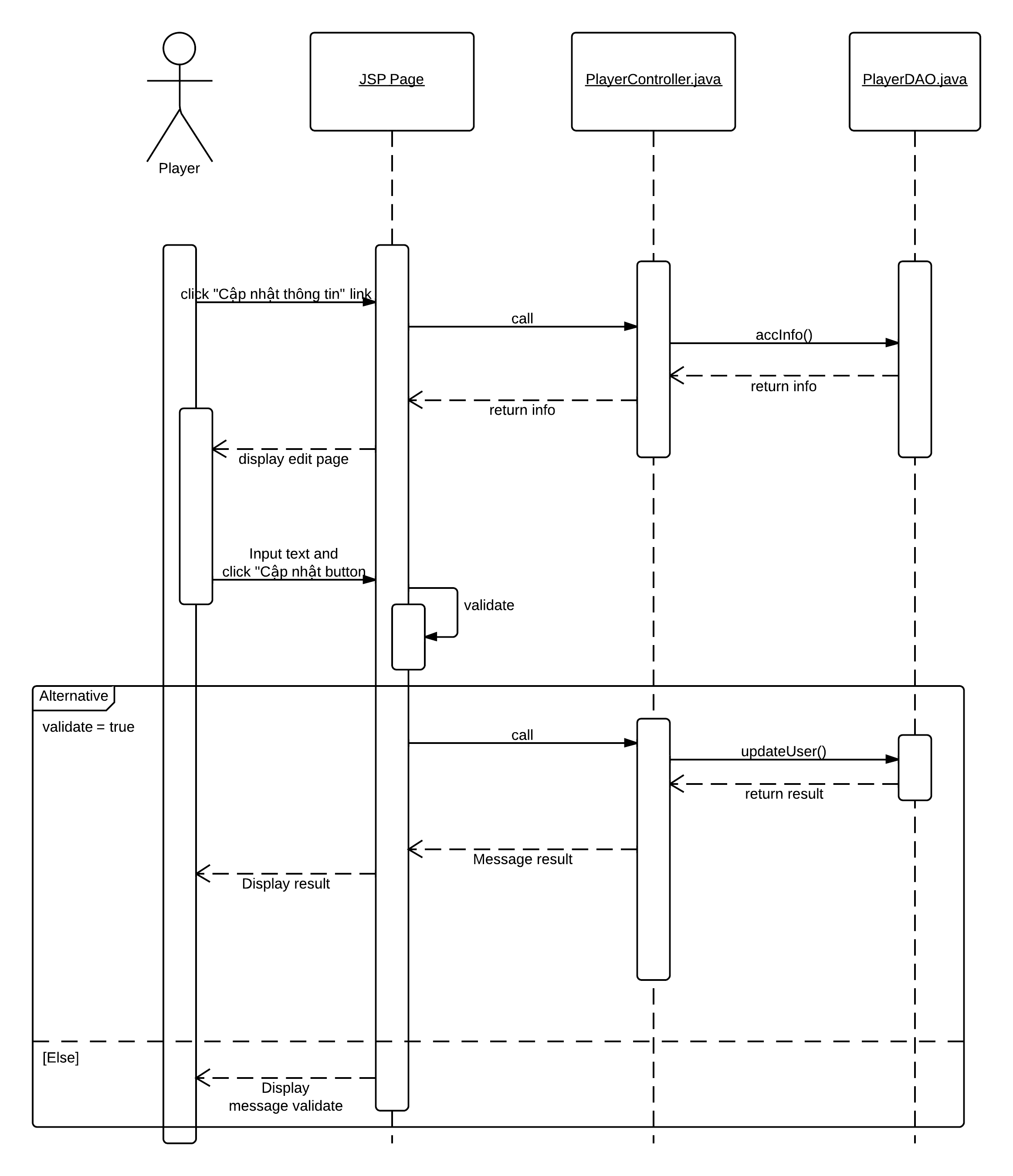 Clash of 12 clans
IV- Software Design Description(cont.)
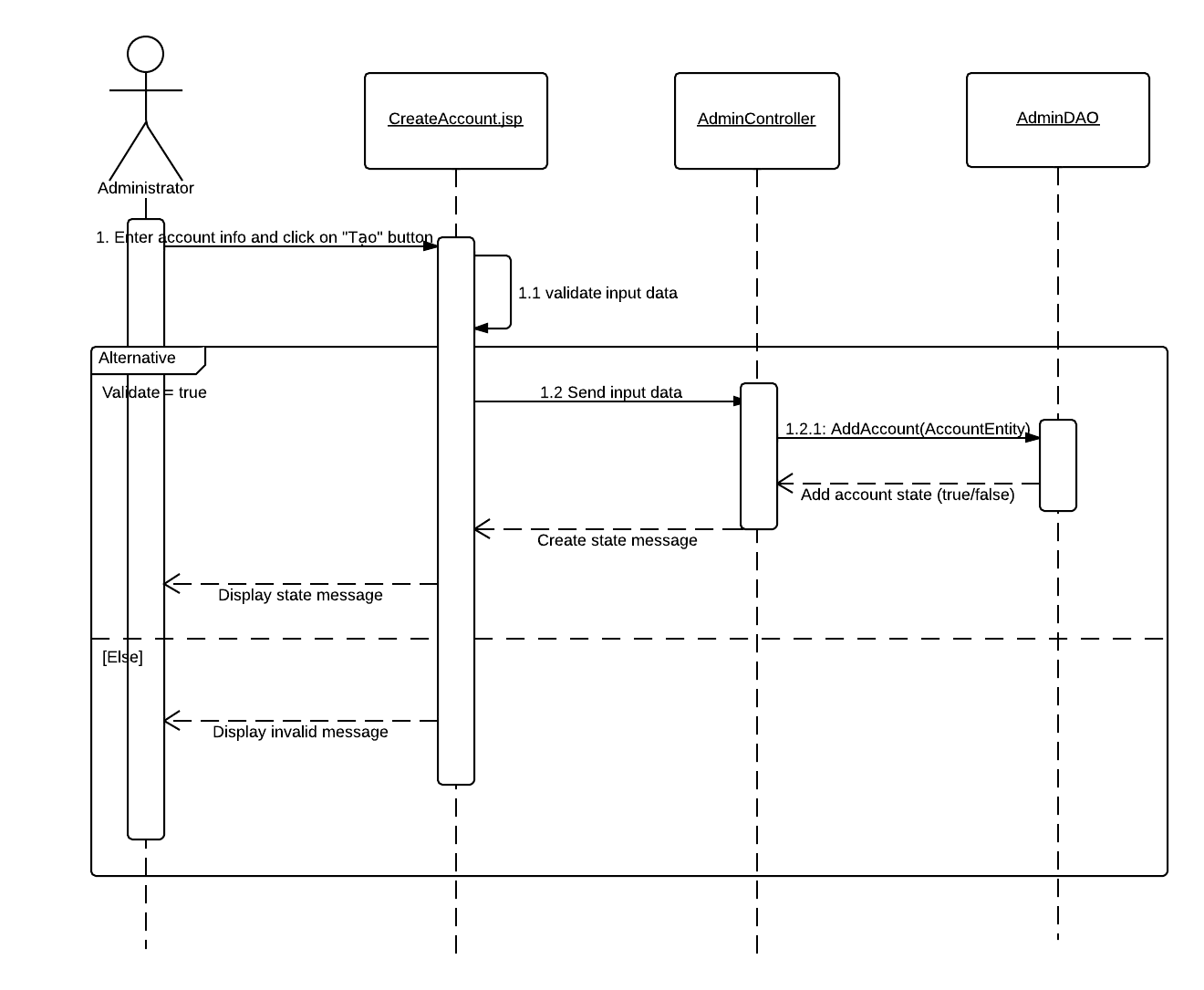 Clash of 12 clans
Testing
1. Introduction
Test Model
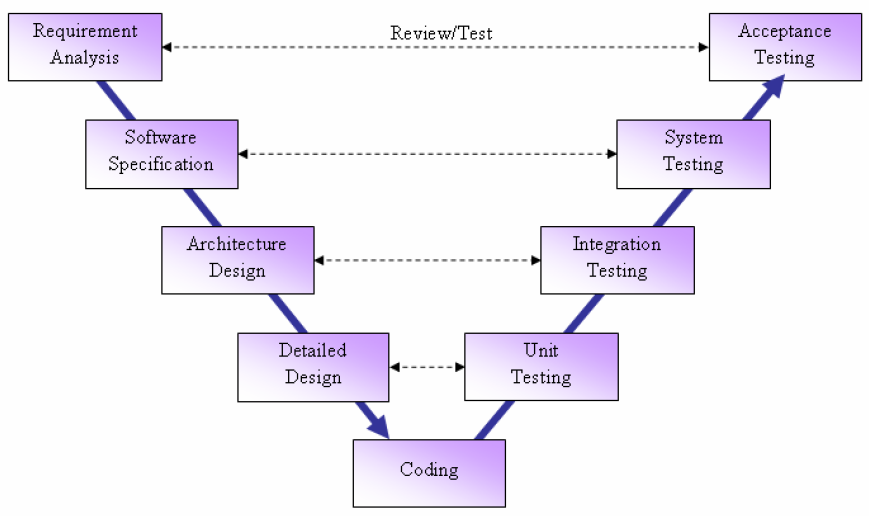 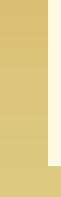 Clash of 12 clans
V- Testing (cont.)
1. Introduction (cont.)
Test Approach
Unit testing
Integration testing
System testing
Acceptance testing
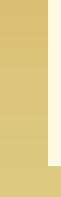 Clash of 12 clans
V- Testing (cont.)
2. Test Plan
Features to be tested
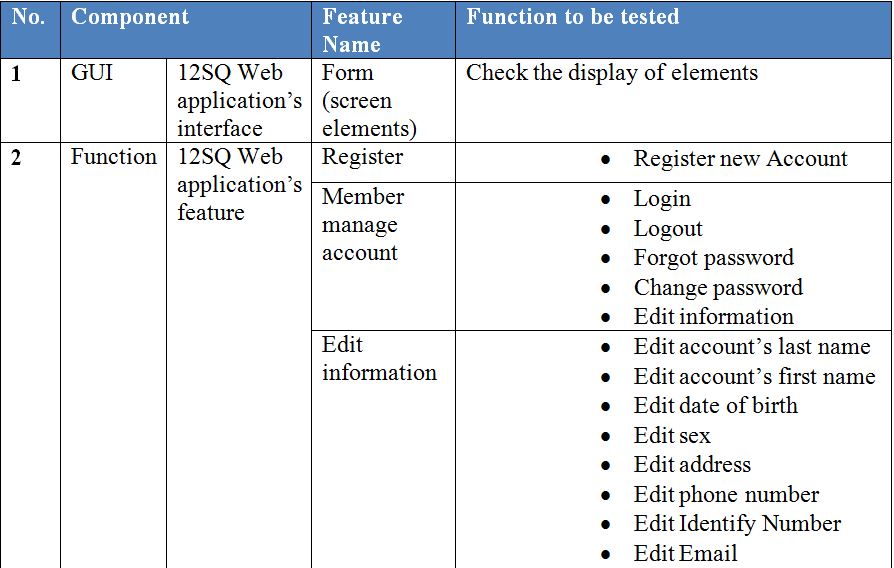 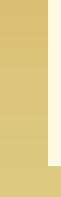 Clash of 12 clans
V- Testing (cont.)
2. Test Plan(cont.)
Features to be tested
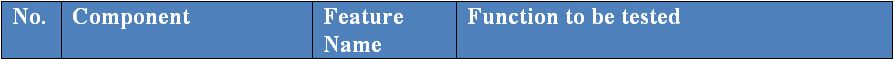 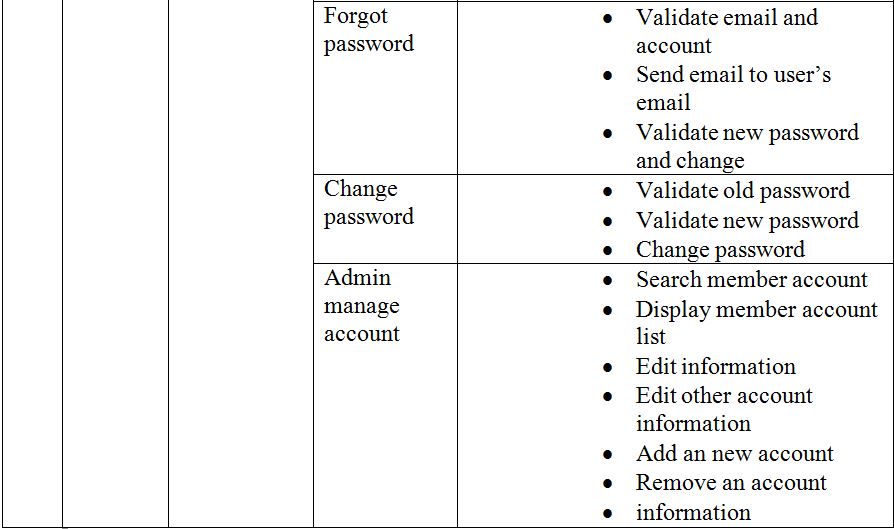 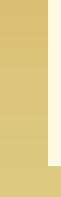 Clash of 12 clans
V- Testing (cont.)
2. Test Plan (cont.)
Test Environment
PC1:
 -  Windows 8 – 64bit
Inter® Core™ i7 - 3630QM CPU @ 2.40 GHz
Installed Memory (RAM) : 8.00 GB
PC2: 
Windows 8 – 64bit
Inter® Core™ 2Duo–T6000 CPU @ 2.0 GHz
Installed Memory (RAM) : 4.00 GB
Browser:
Firefox 28.0
Google Chrome 34.0.1847.116
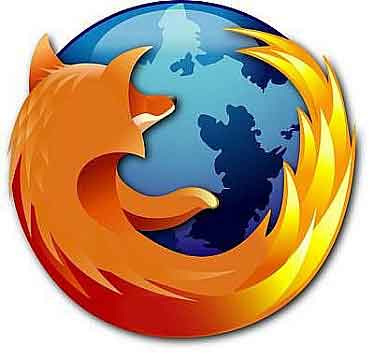 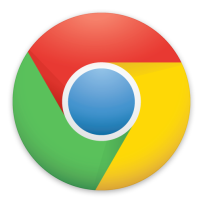 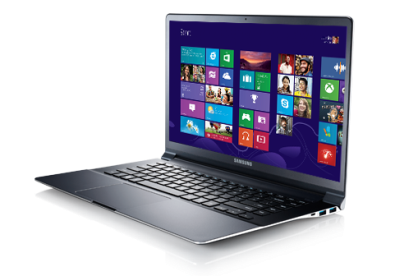 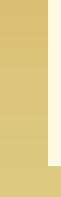 Clash of 12 clans
V- Testing (cont.)
3. Function  Test
Create Battle test case
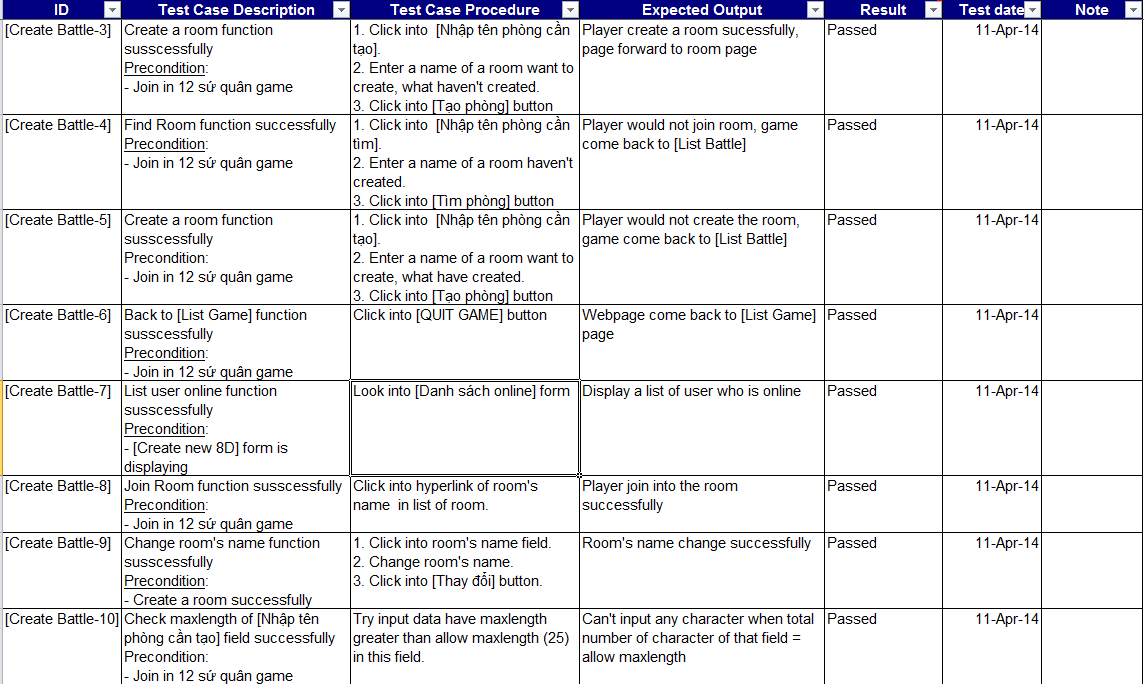 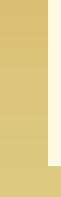 Clash of 12 clans
V- Testing (cont.)
3. Test Summary Report
Test Result
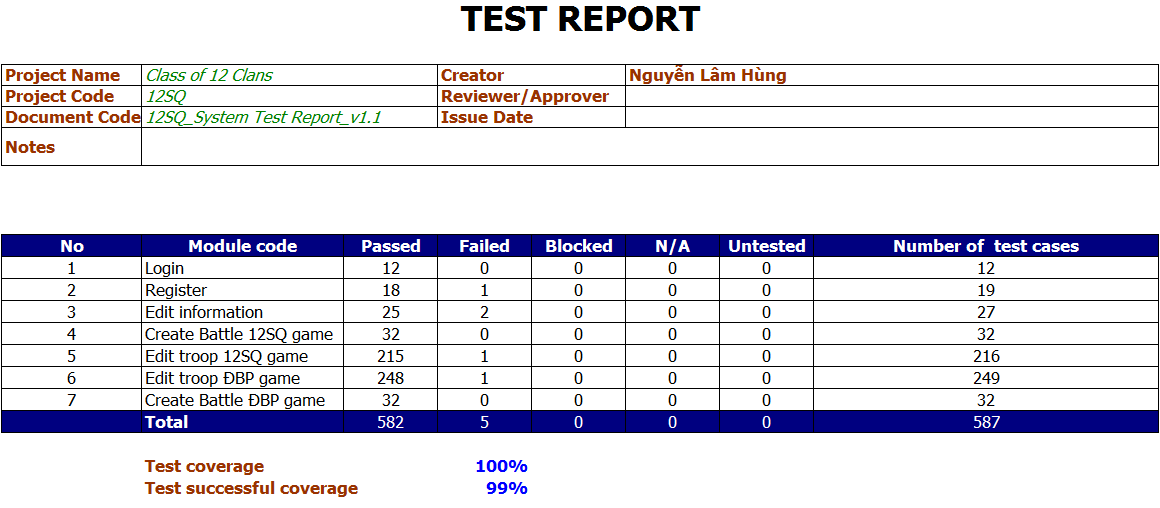 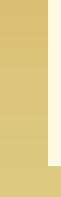 Clash of 12 clans
VI- Summary
Lesson Learned
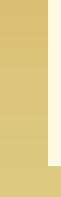 Clash of 12 clans
VII- Demo, Q&A
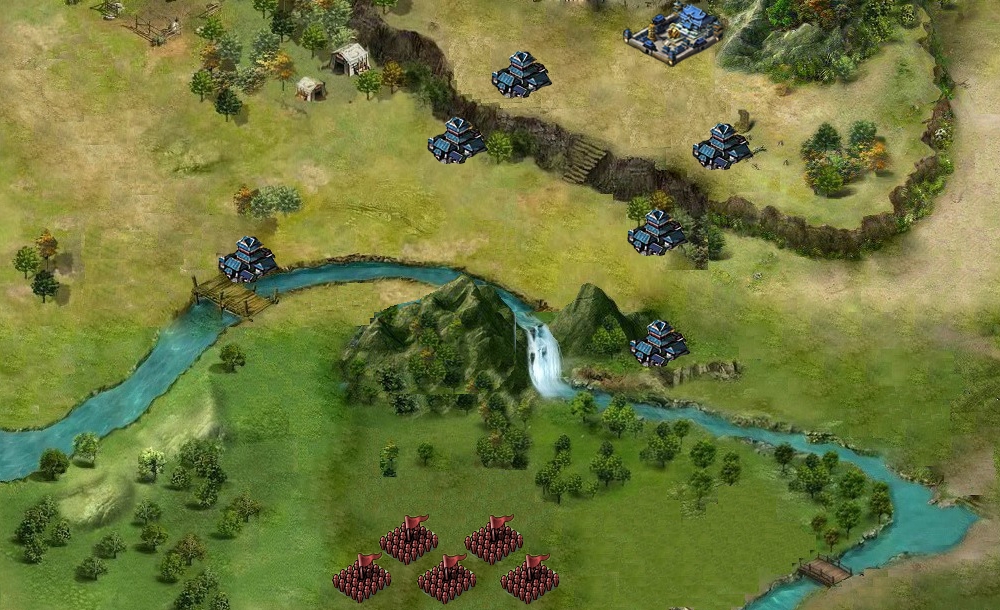 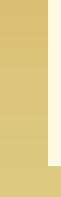 Clash of 12 clans
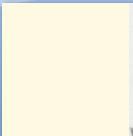 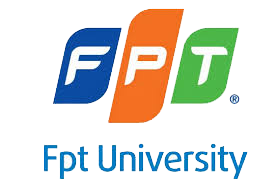 Thank You !